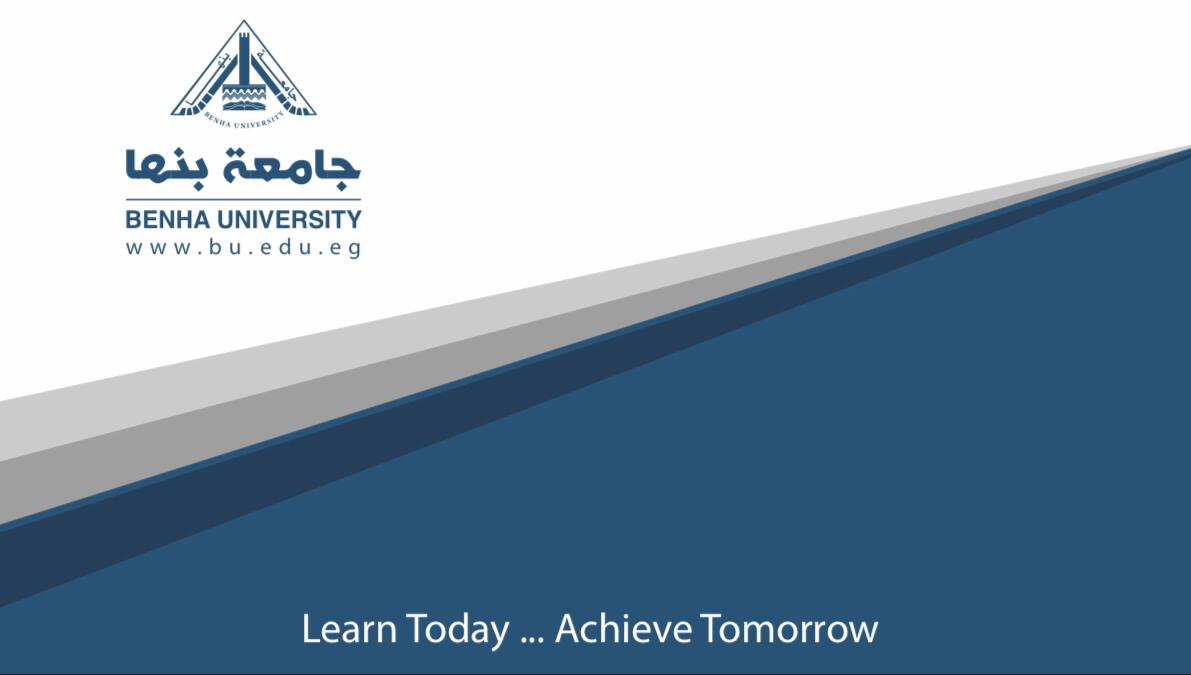 قسم اللغة الإنجليزية
الفرقة الرابعه
تحليل الأخطاء
د/منة محمد سلامة المصري
2020
Context of learning:
It refers to the setting where a language is learnt, e.g. a classroom or a social situation, and also to the teacher and materials used in the lessons. All these factors can cause induced errors (Brown 1980: 174).
James (1998: 191-200) divides induced errors into the following subcategories:
materials-induced errors
•	teacher-talk induced errors
•	exercise-based induced errors
•	errors induced by pedagogical priorities
•	look-up errors
Communication strategy:
Communication strategies are consciously used by the learners to get a message across to the hearer. They can involve both verbal and non-verbal communication mechanisms .
The mechanism of communication strategies:
 Avoidance 
Prefabricated patterns 
Cognitive and personality styles 
Appeal to authority 
Language switch 
For more details see pages 56 and57
Error correction -feedback
Providing feedback and correcting errors to learners on their perfonnance is an important aspect of teaching. In the traditional educational environment the errors made by the students are frequently corrected and given feedback because the focus of classroom instruction is on accuracy. For more details see p.58.